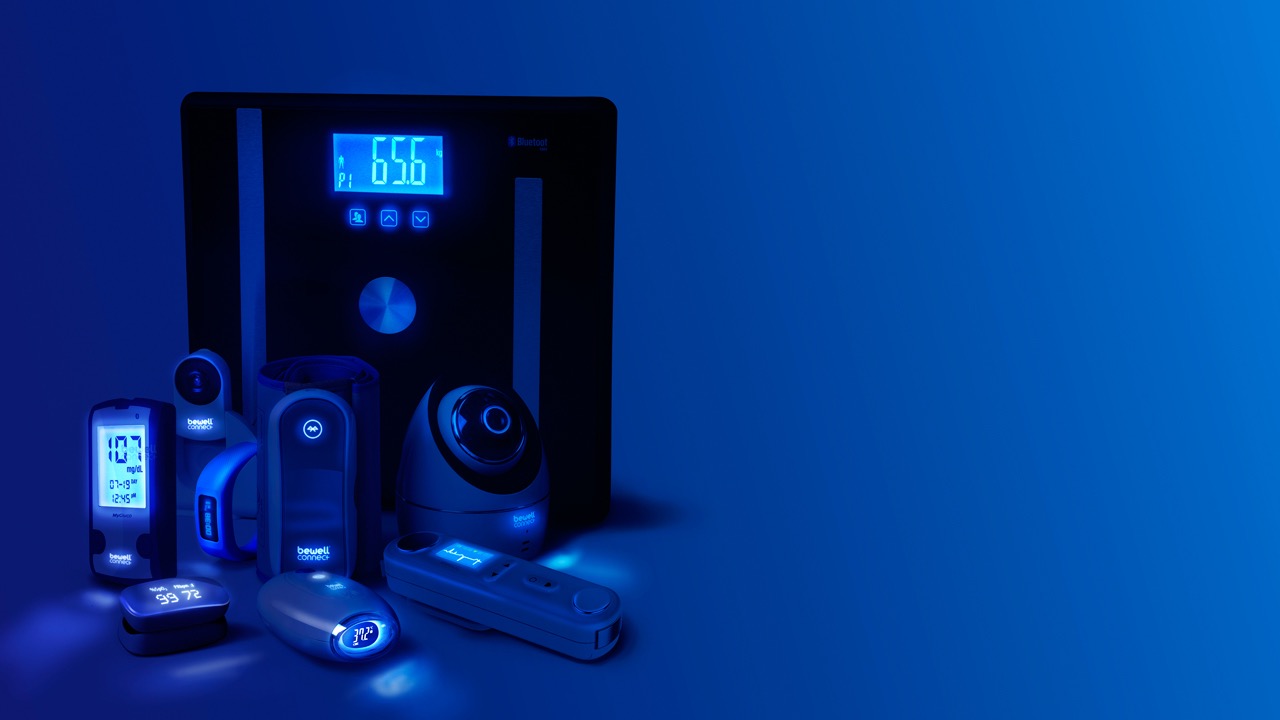 Méthode de surveillance après la sortie 


David Lechaux
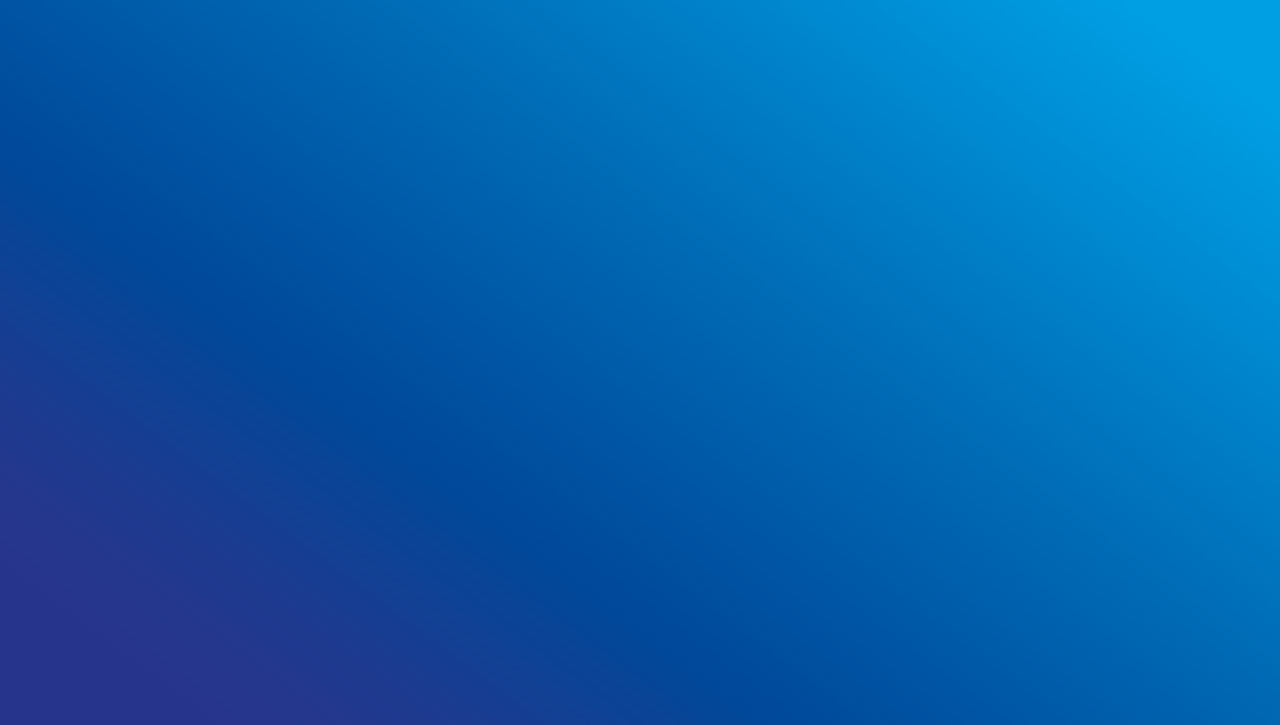 Ce que dit l’HAS….   (avril 2012)
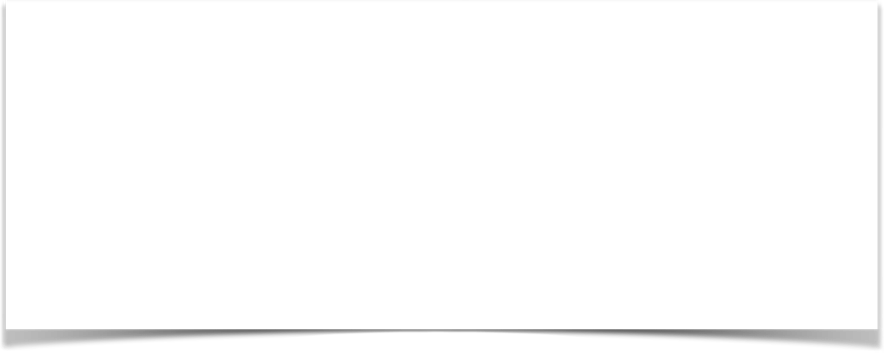 L’unité de chirurgie ambulatoire a la responsabilité :

 d’organiser la continuité des soins

 de prévoir une coordination avec la médecine de ville

 d’assurer la procédure d’appel du lendemain

 de garantir l’accessibilité immédiate au dossier médical
2
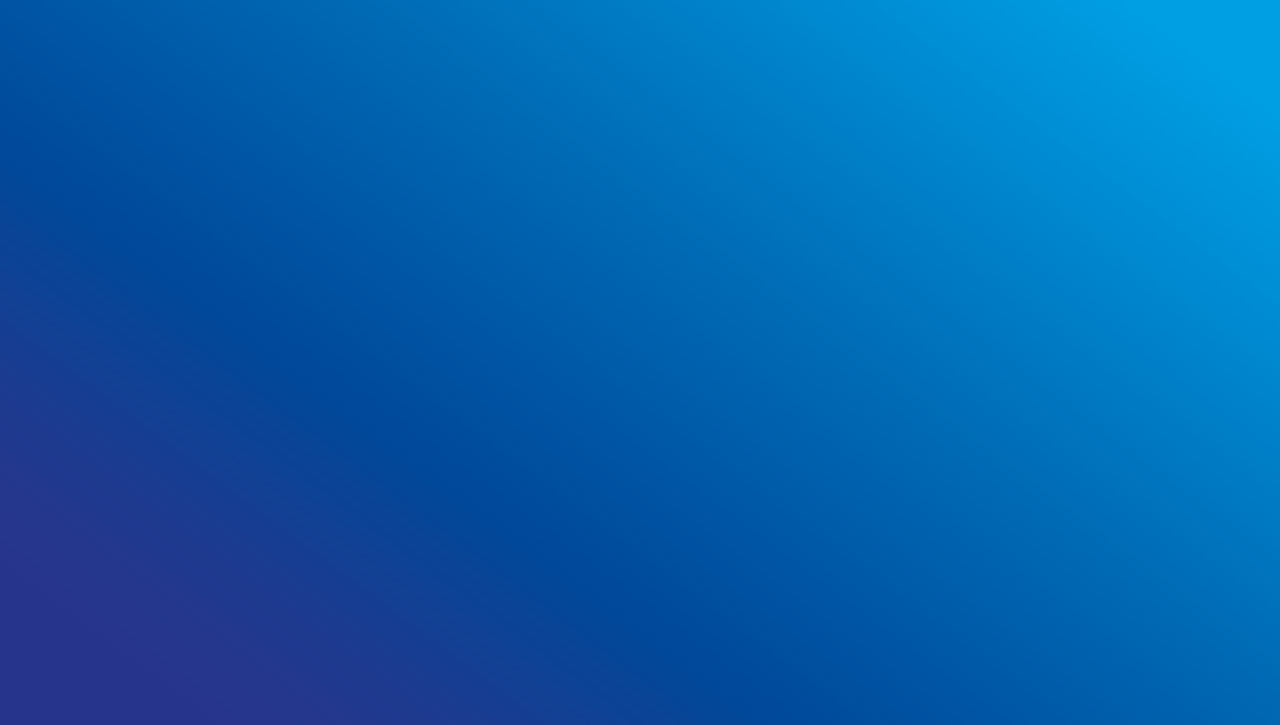 En chirurgie ……….…. (dogme)
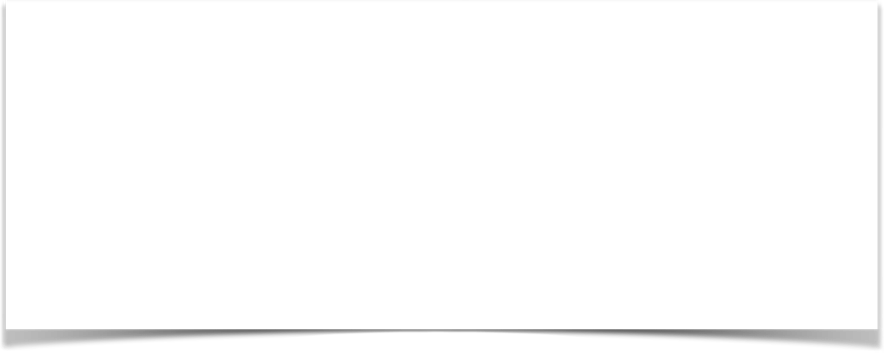 Le dépistage précoce des complications est primordial


Une symptomatologie atypique doit motiver des investigations rapides


Tout doute diagnostic doit motiver une réexploration chirurgicale
3
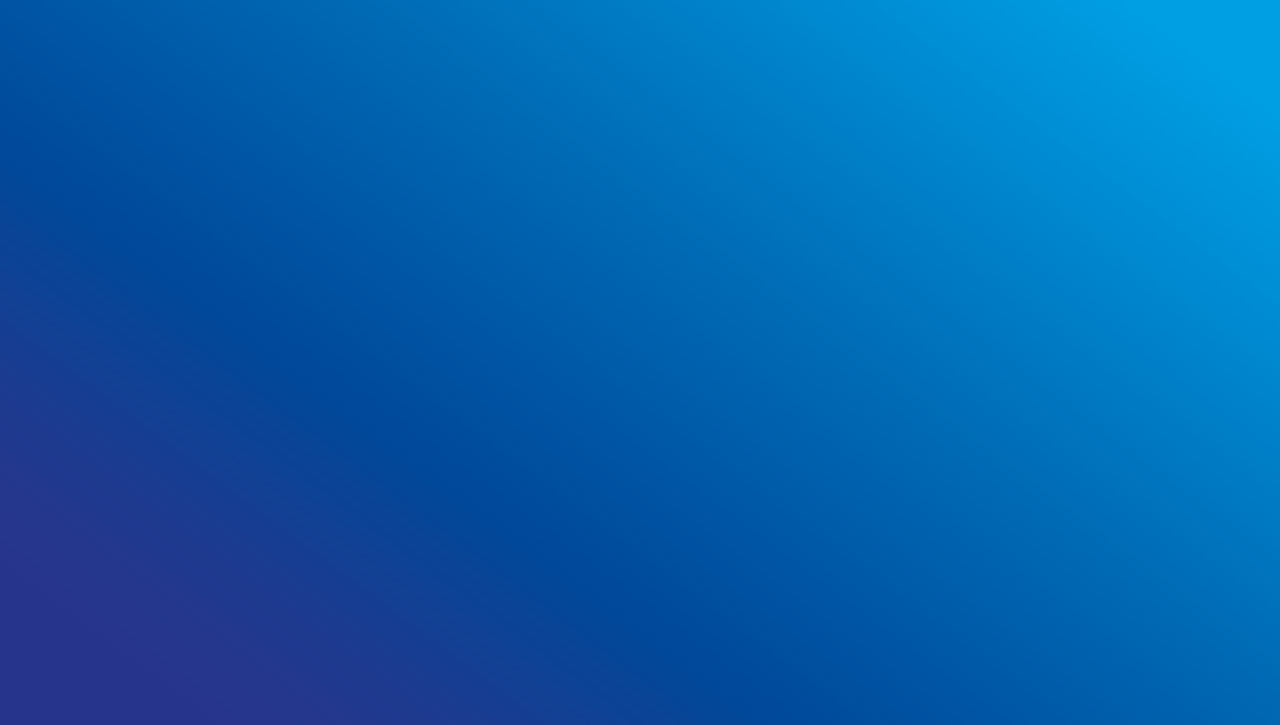 Quelles sont les symptômes initiaux?
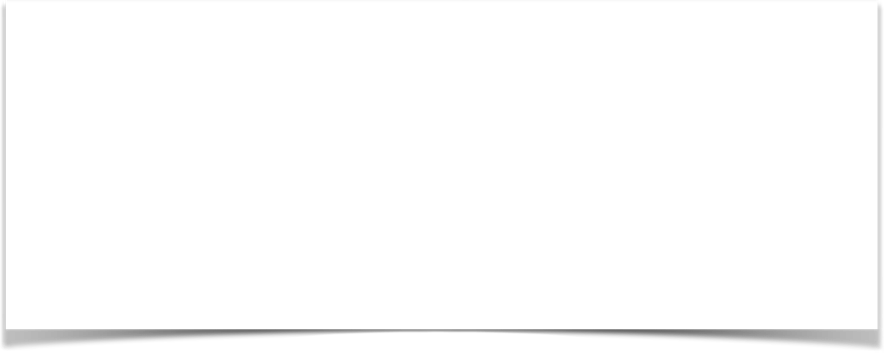 La tachycardie (le plus sensible)

Les troubles respiratoires 

Les douleurs abdominales

La fièvre

Les troubles cognitifs
4
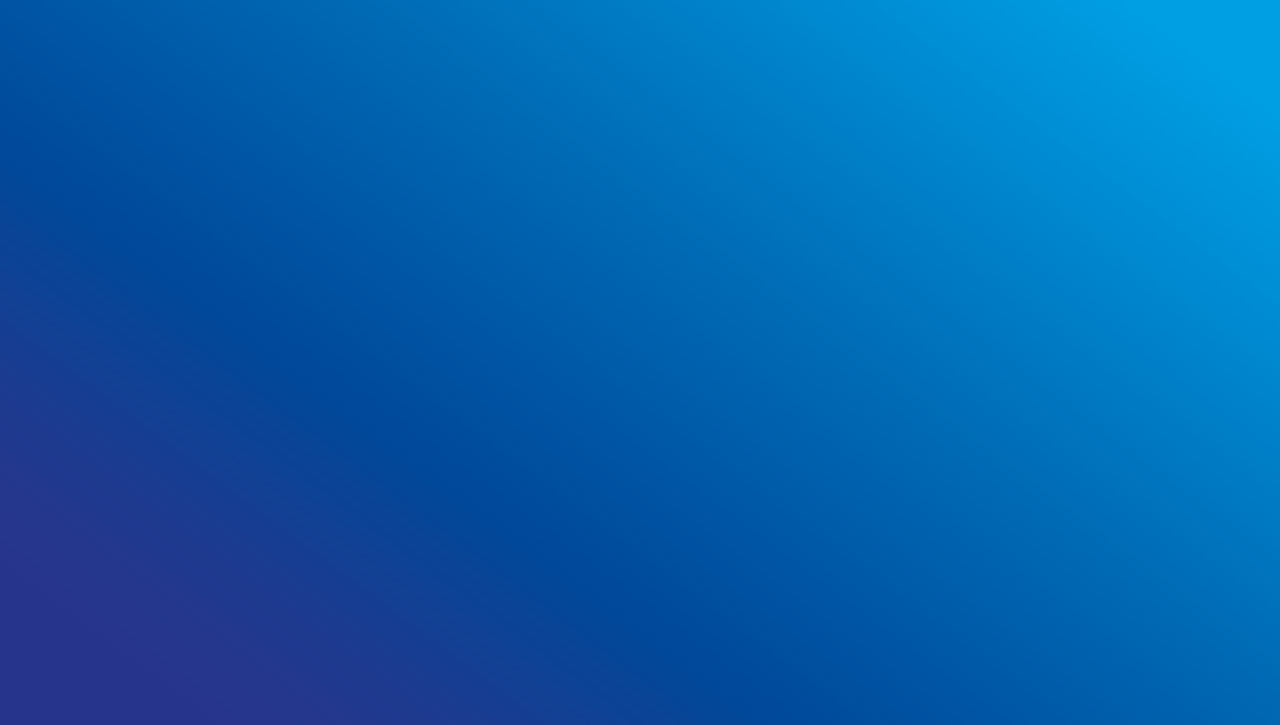 Aide au Suivi par objet connecté
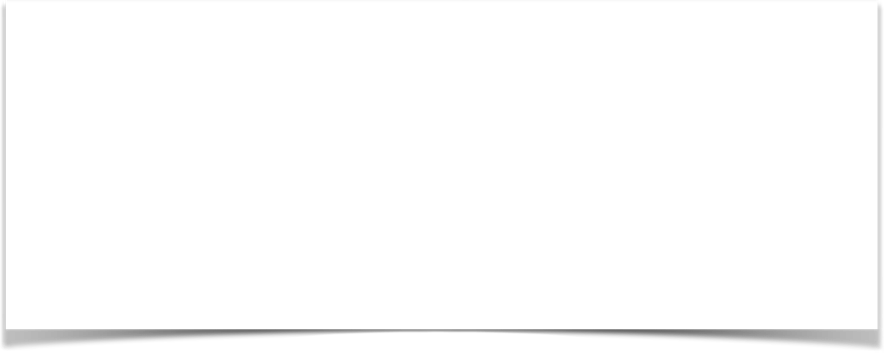 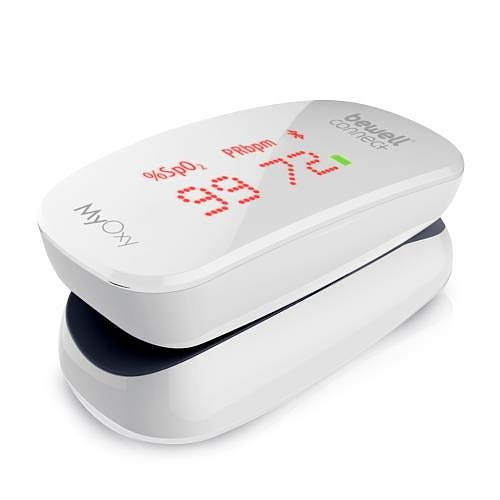 Les signes d’alerte

 L’apparition d’une douleur brutale

 Un pouls supérieur a 120/min

 Une saturation inférieure à 92%
5
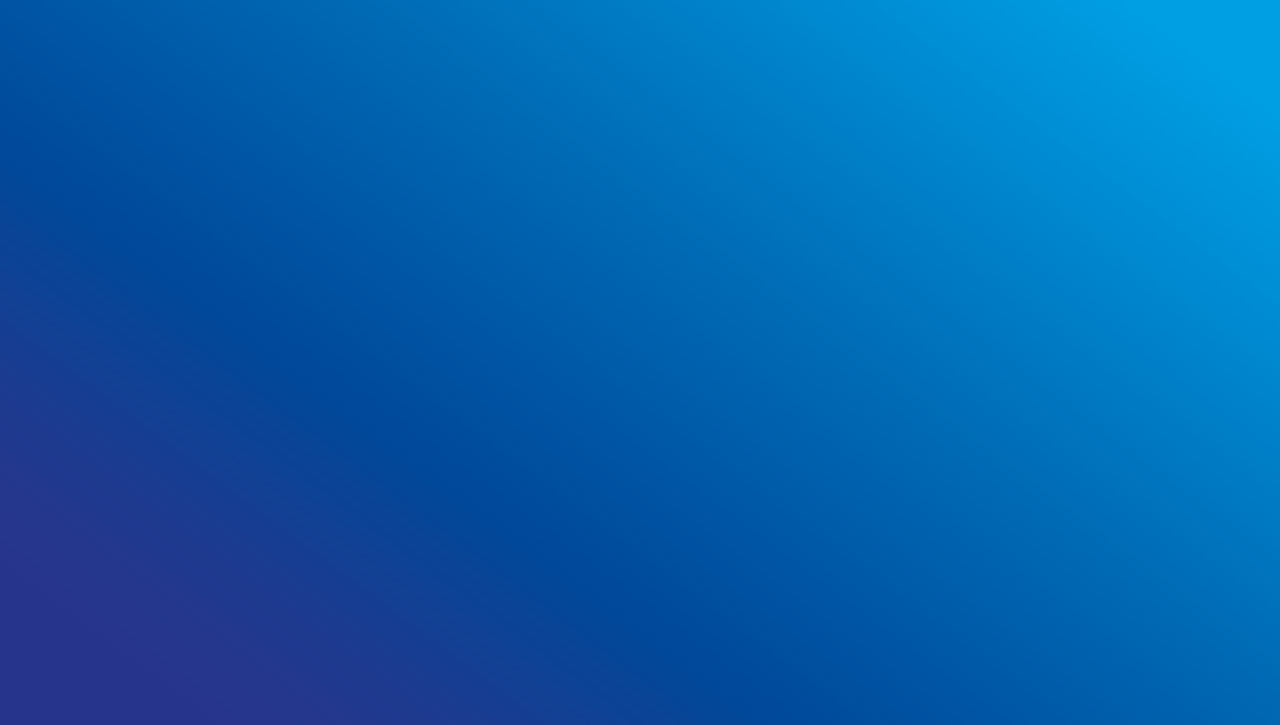 Etude cas / temoins en chirurgie bariatrique ambulatoire
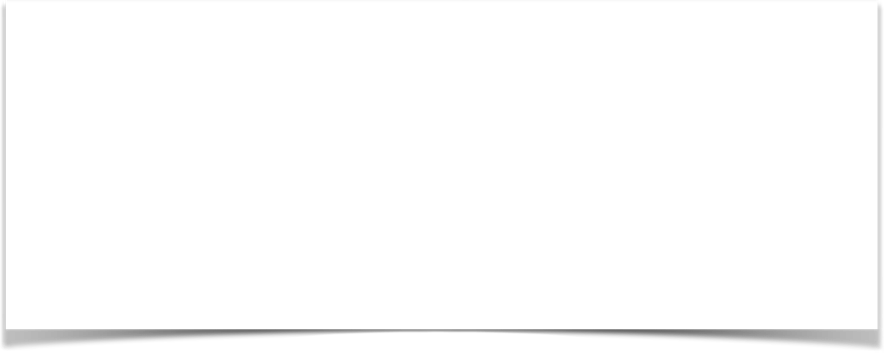 10 patients suivis par oxymétre de pouls de j 1 à j 15

 10 patients contrôles

 Procédure d’appel si 2 des 3 signes (doul, π, sat)

 Evaluation par 

- Grille de recueil du Pouls et de la saturation 

- score de satisfaction à j 15
6
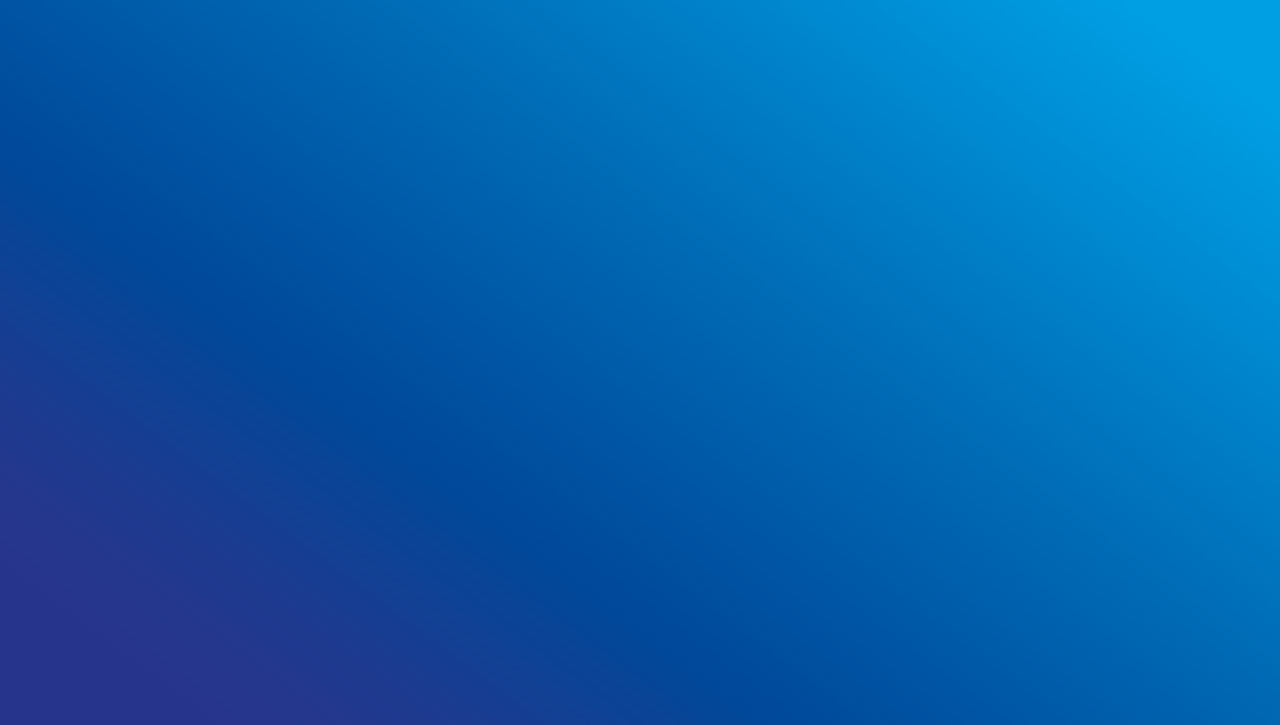 Etude cas / temoins : grille de résultat
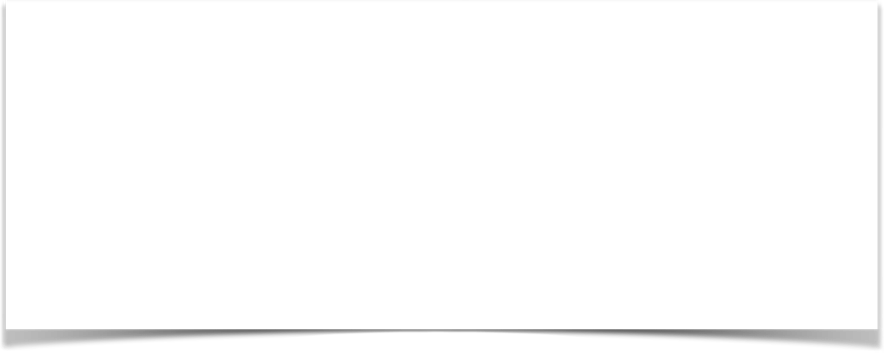 Douleur à j 1 et j 4

Possibilité de s’alimenter à j 1 et j 4

Score de satisfaction 

Score de confort psychologique
7
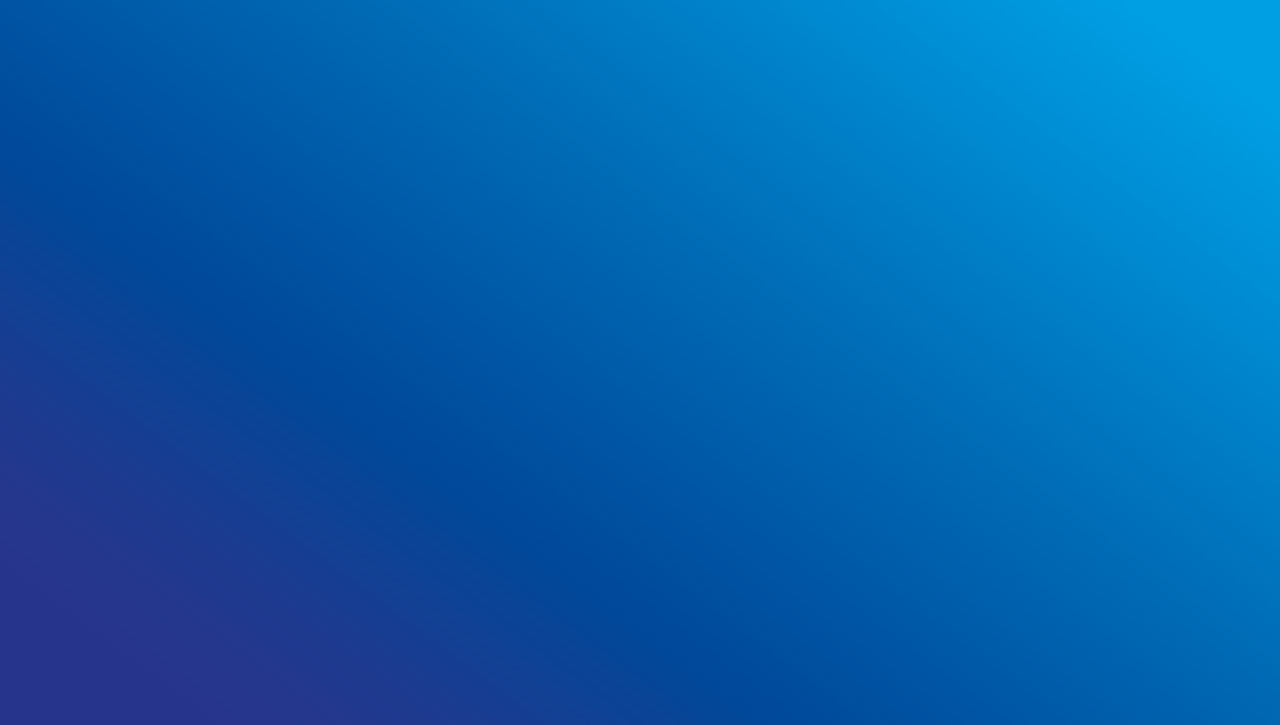 Etude cas / temoins :  résultat
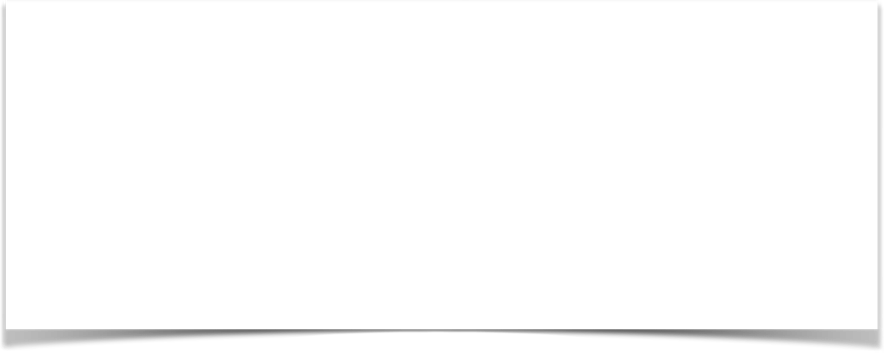 Aucune alerte, aucun appel des urgences

Un appel du lendemain pour douleurs

Saturation moyenne : 97 ± 1 %

Pouls moyen : 72 ± 6 battements par minute
8
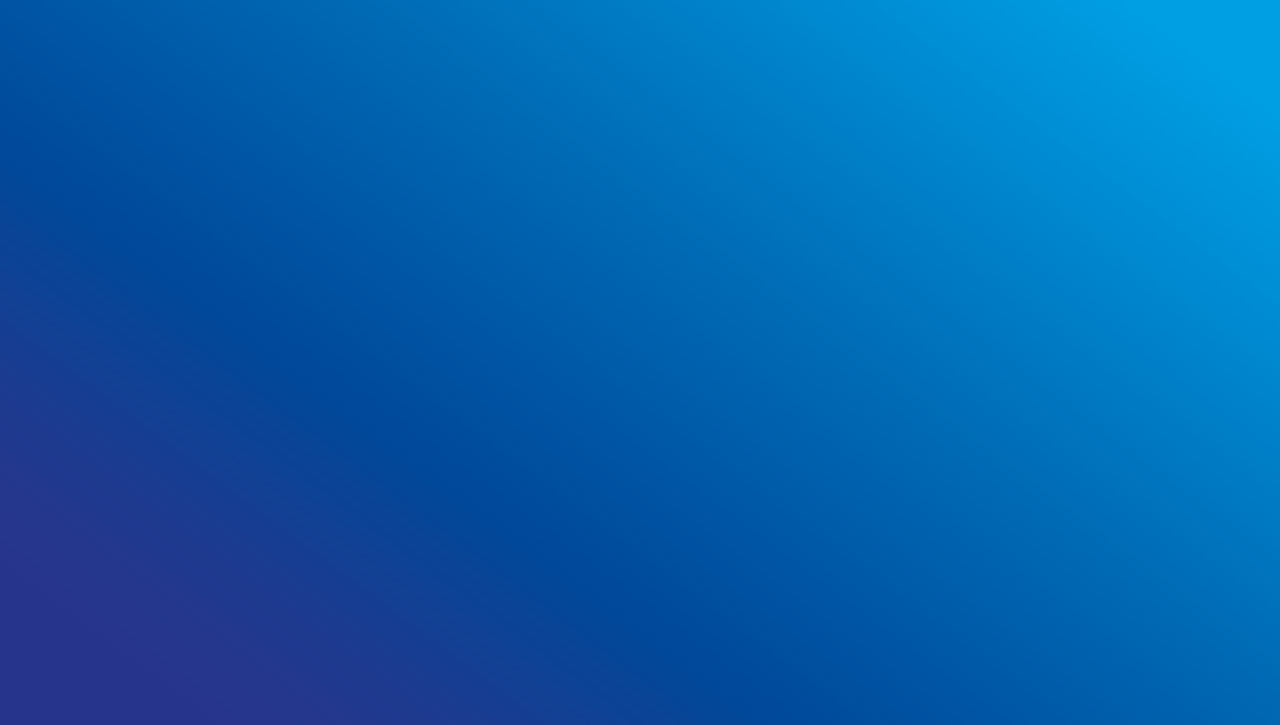 Etude cas / temoins : douleur à J1
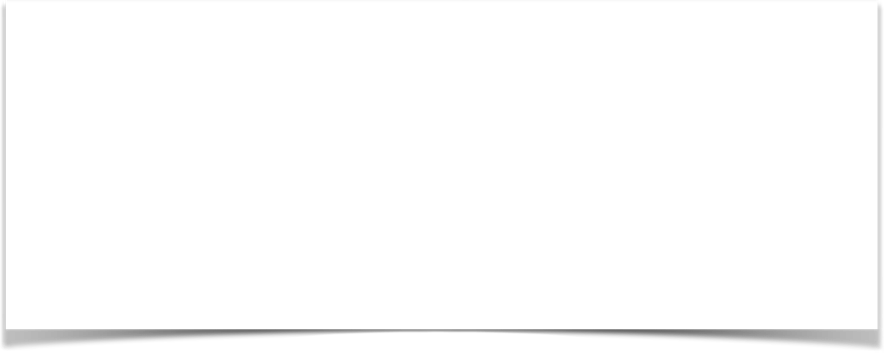 9
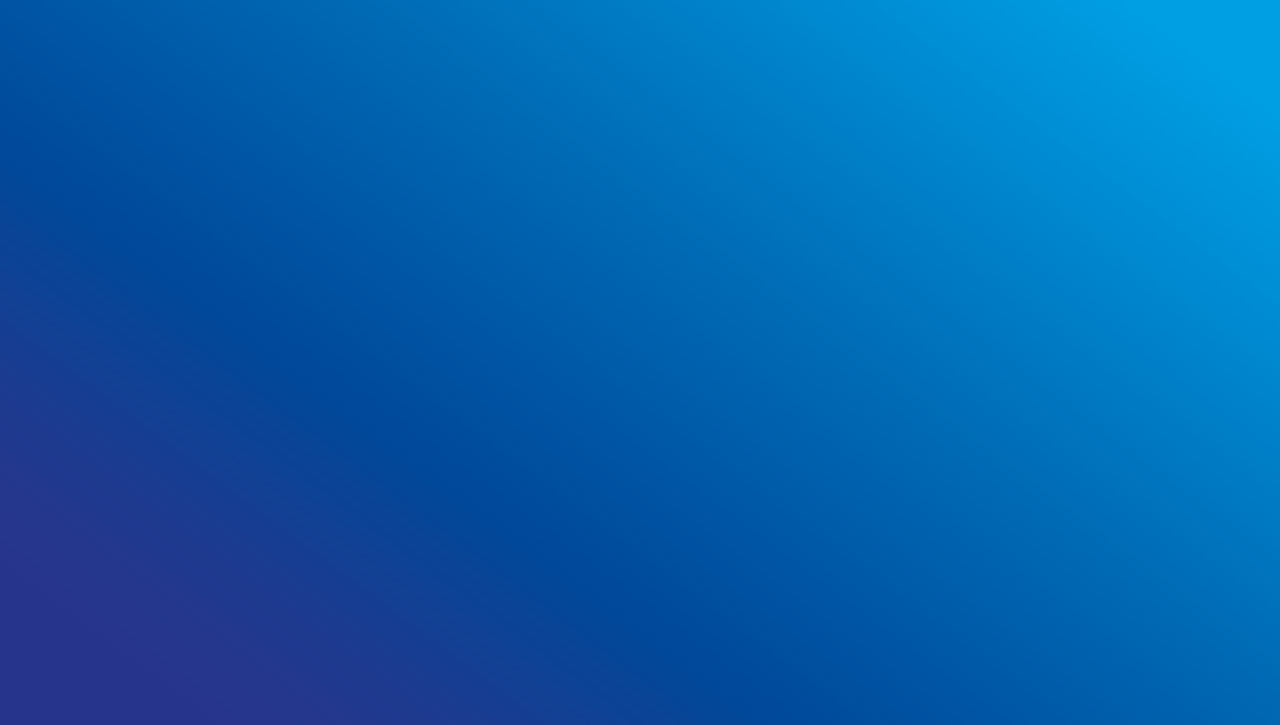 Etude cas / temoins : douleur à J4
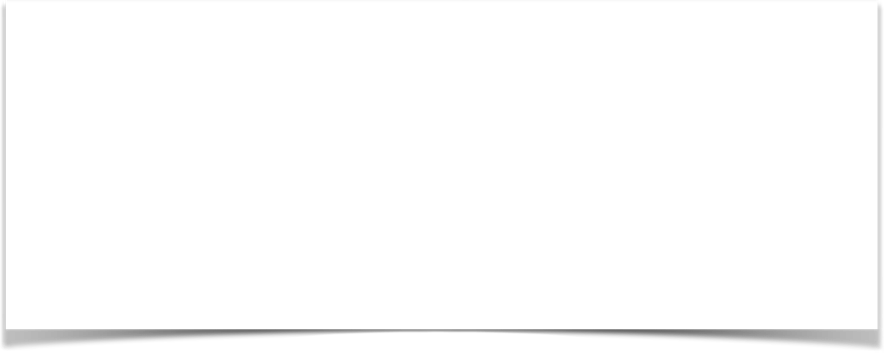 10
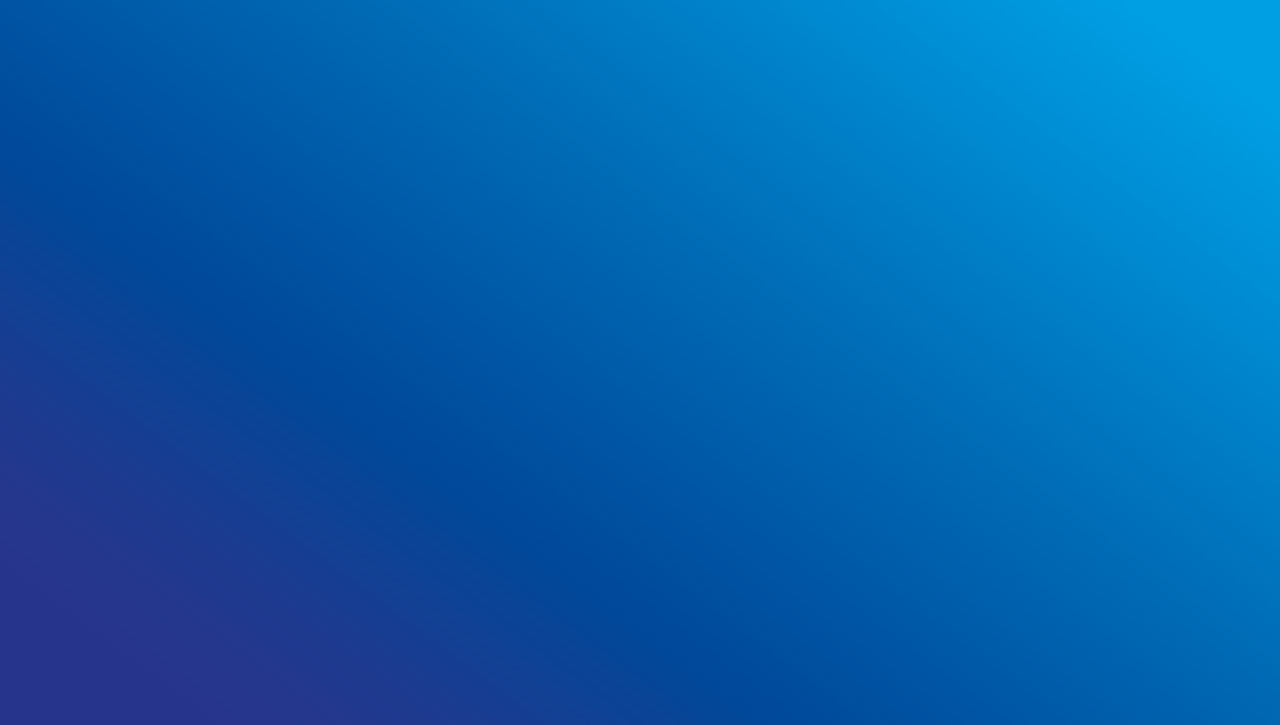 Etude cas / temoins : Réalimentation a j1
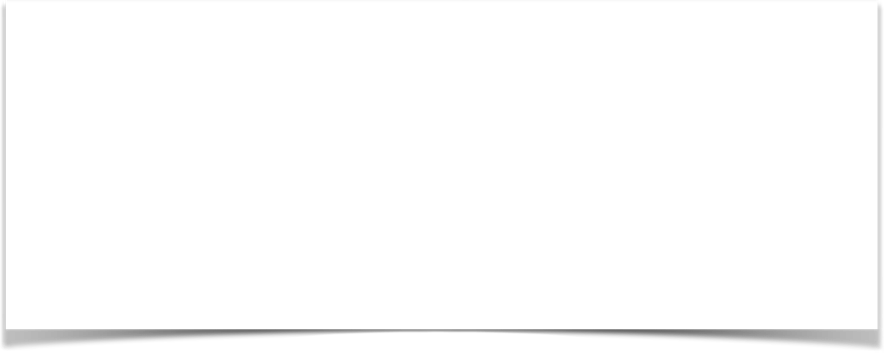 11
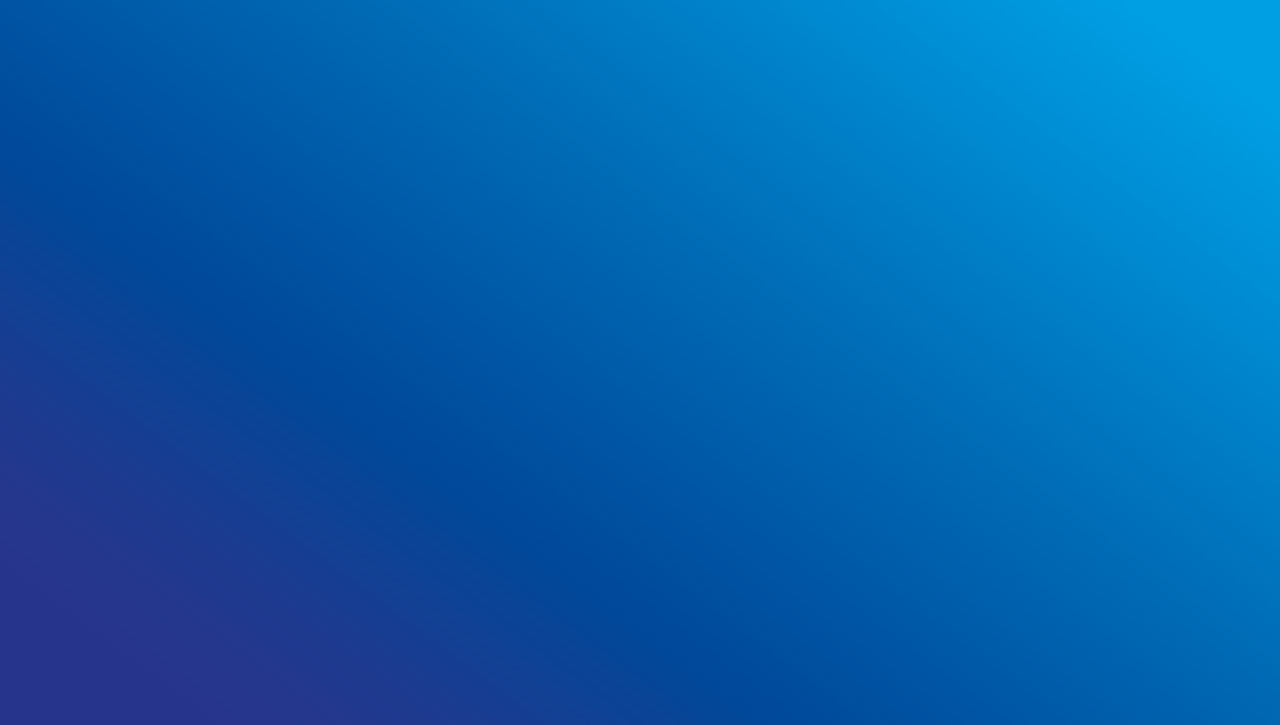 Etude cas / temoins : Réalimentation a  j 4
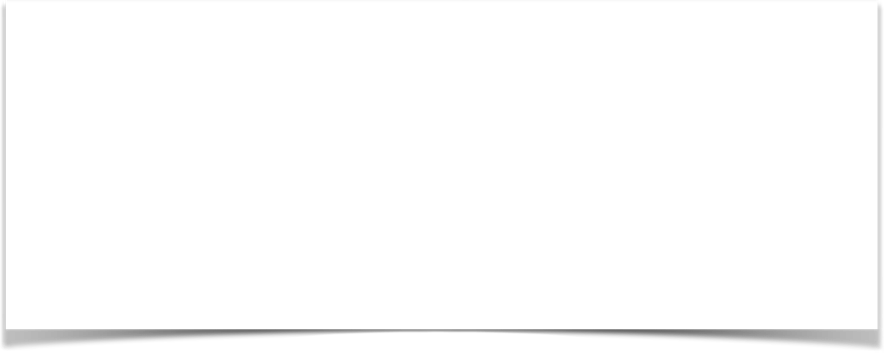 12
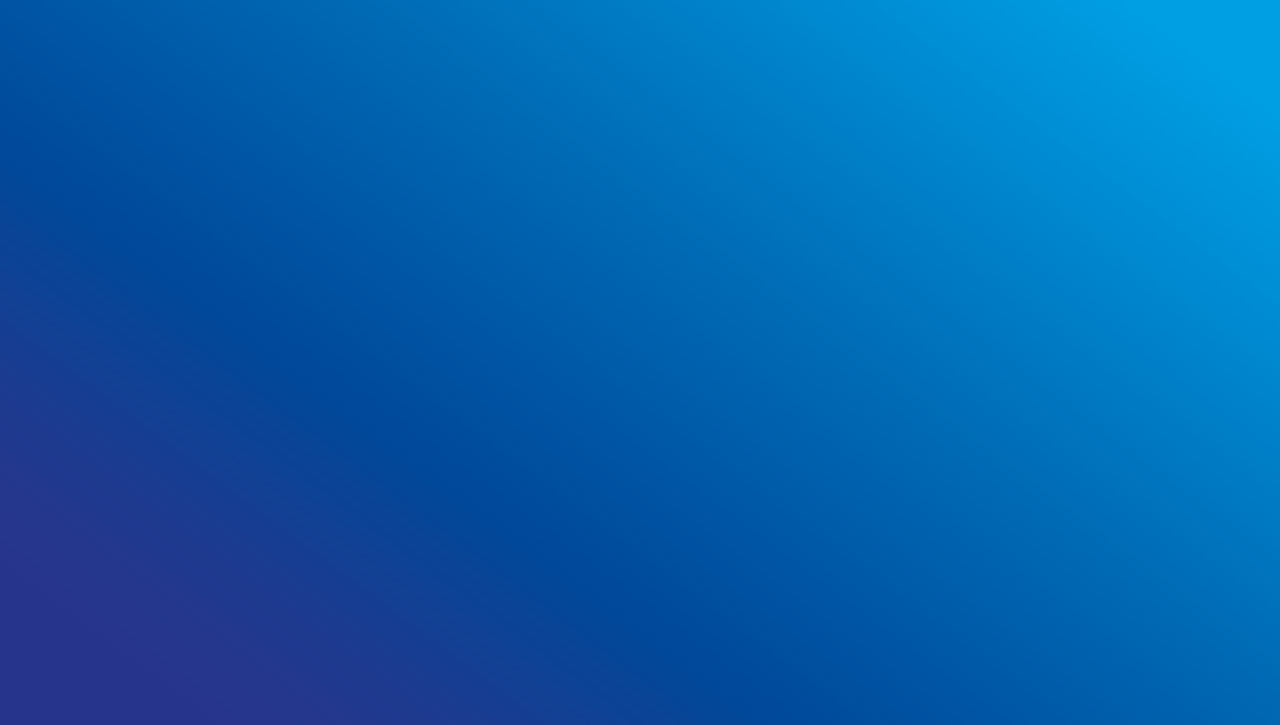 Etude cas / temoins : score de satisfaction globale
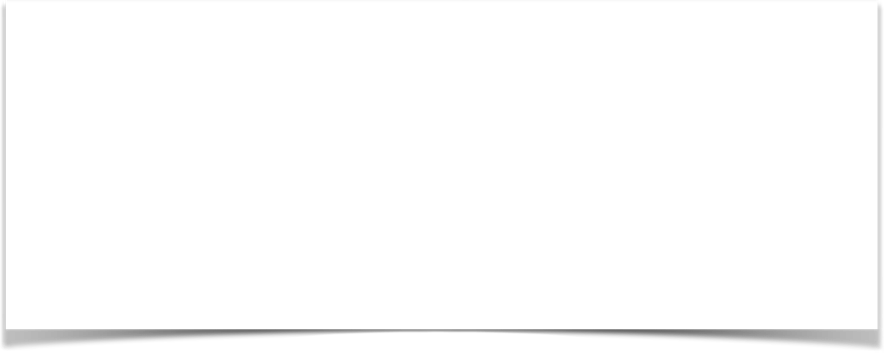 13
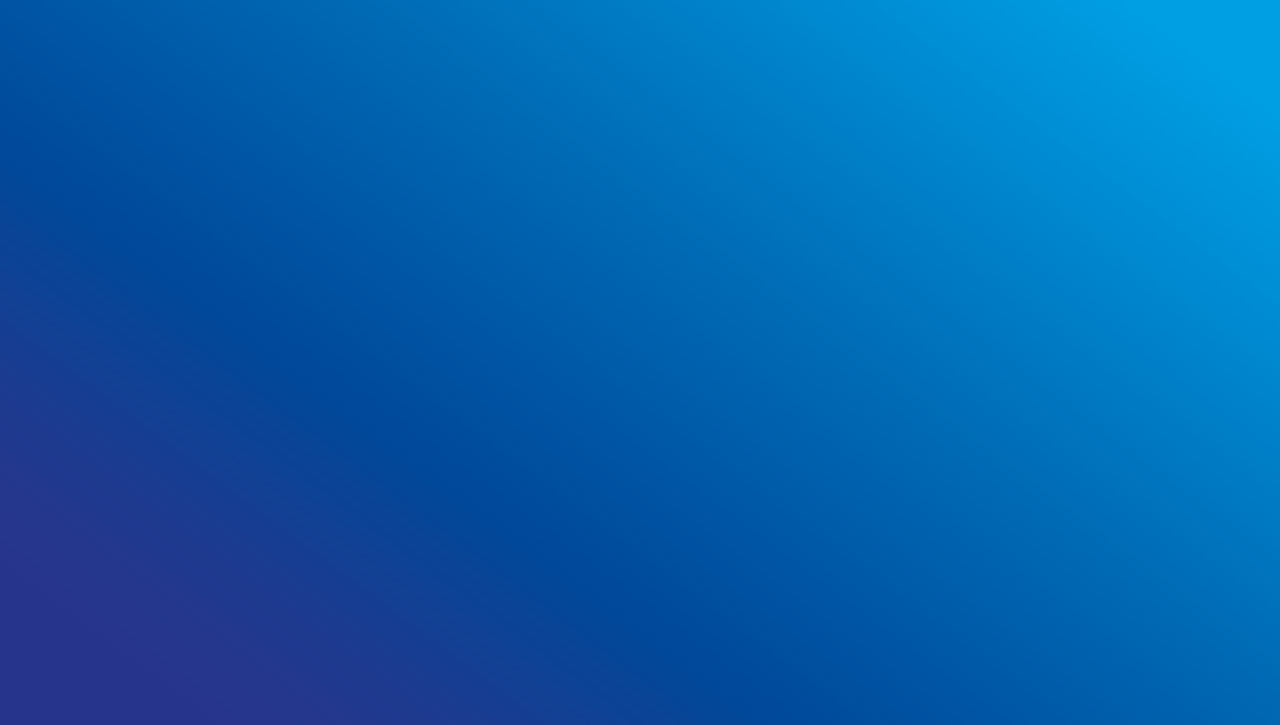 Etude cas / temoins : confort psychologique
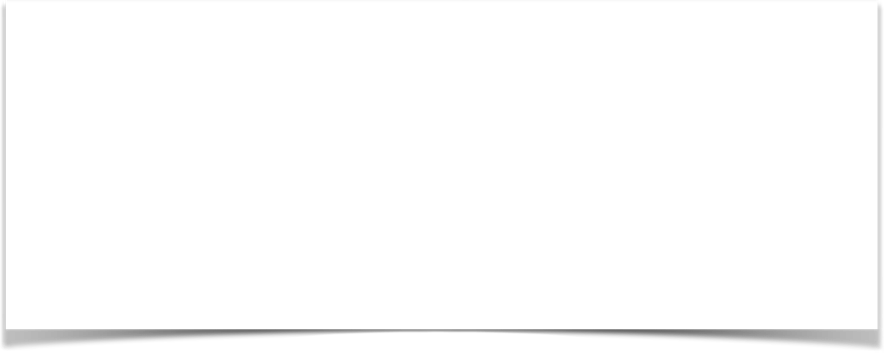 14
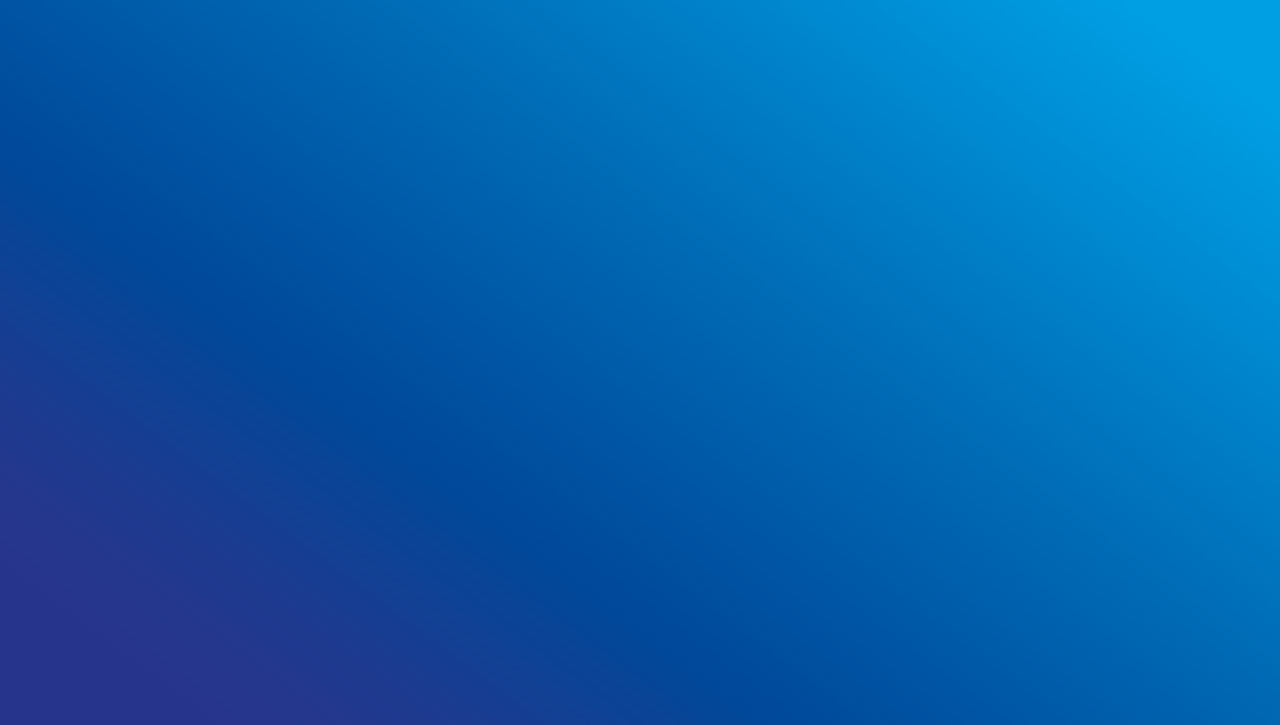 conclusion
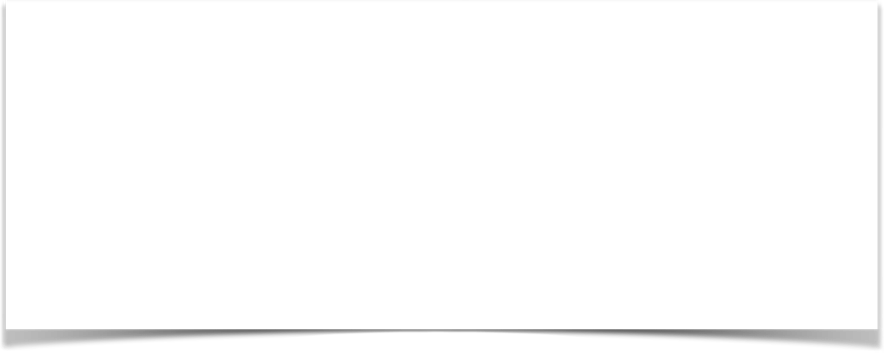 Effectifs insuffisants

Pas de mise en situation de complication

Amélioration du ressenti psychologique des patients (de 30 % à 70 %)
15
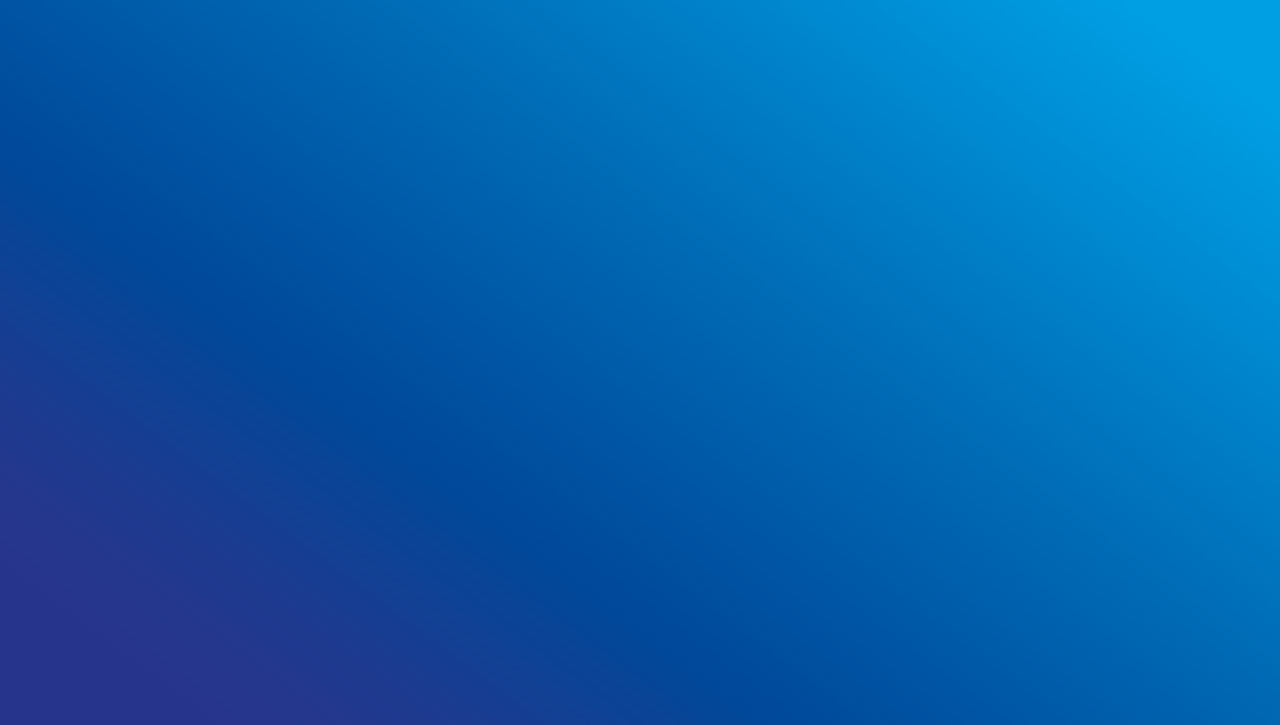 conclusion
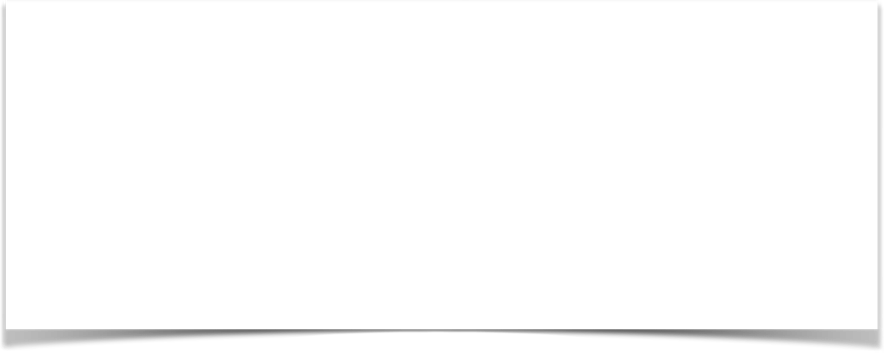 Les objets connectés de santé semblent pouvoir améliorer :
	
le parcours de recours en cas de problème en lien avec les professionnels de ville

L’information des patients en ce qui concerne les complications

…et donc la sécurité du patient.
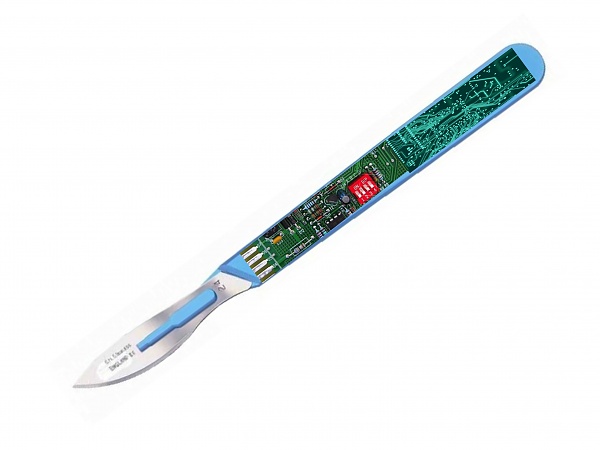 16